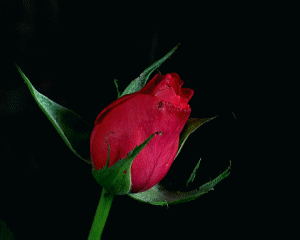 আজকের পাঠে সকলকে জানাই স্বাগতম
পরিচিতি
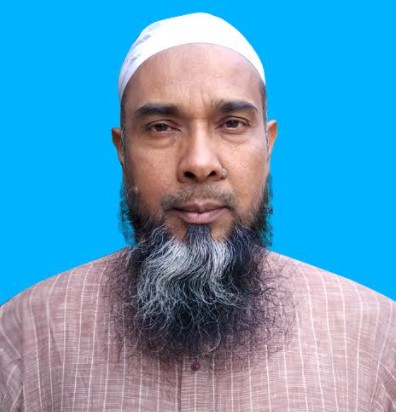 শিক্ষক পরিচিতি
মোহাম্মদ আনোয়ারুল ইসলাম
সহকারী অধ্যাপক আরবি
বালিয়াডাঙ্গা ডি. এস. ফাজিল মাদরাসা
উপজেলা – চাঁপাইনবাবগঞ্জ সদর
জেলা- চাঁপাইনবাবগঞ্জ 
মোবাইল নং-০১৭২৬-৪৩৪৬৩৪
E-mail- mdanwarulislam8@gmail.com
পরিচিতি
পাঠ পরিচিতি
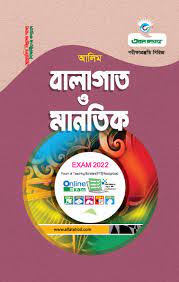 শ্রেণিঃ আলিম ১ম বর্ষ
বিষয়ঃ মানতিক(منطق/যুক্তিবিদ্যা)
দ্বিতীয় ভাগ
الدَلالةُ দালালাত প্রসংগে 
২য় পিরিয়ড
সময়-৫০মিনিট
তারিখ-১৬/0১/২০২২ ইং
ছবিতে কি দেখা যাচ্ছে ?
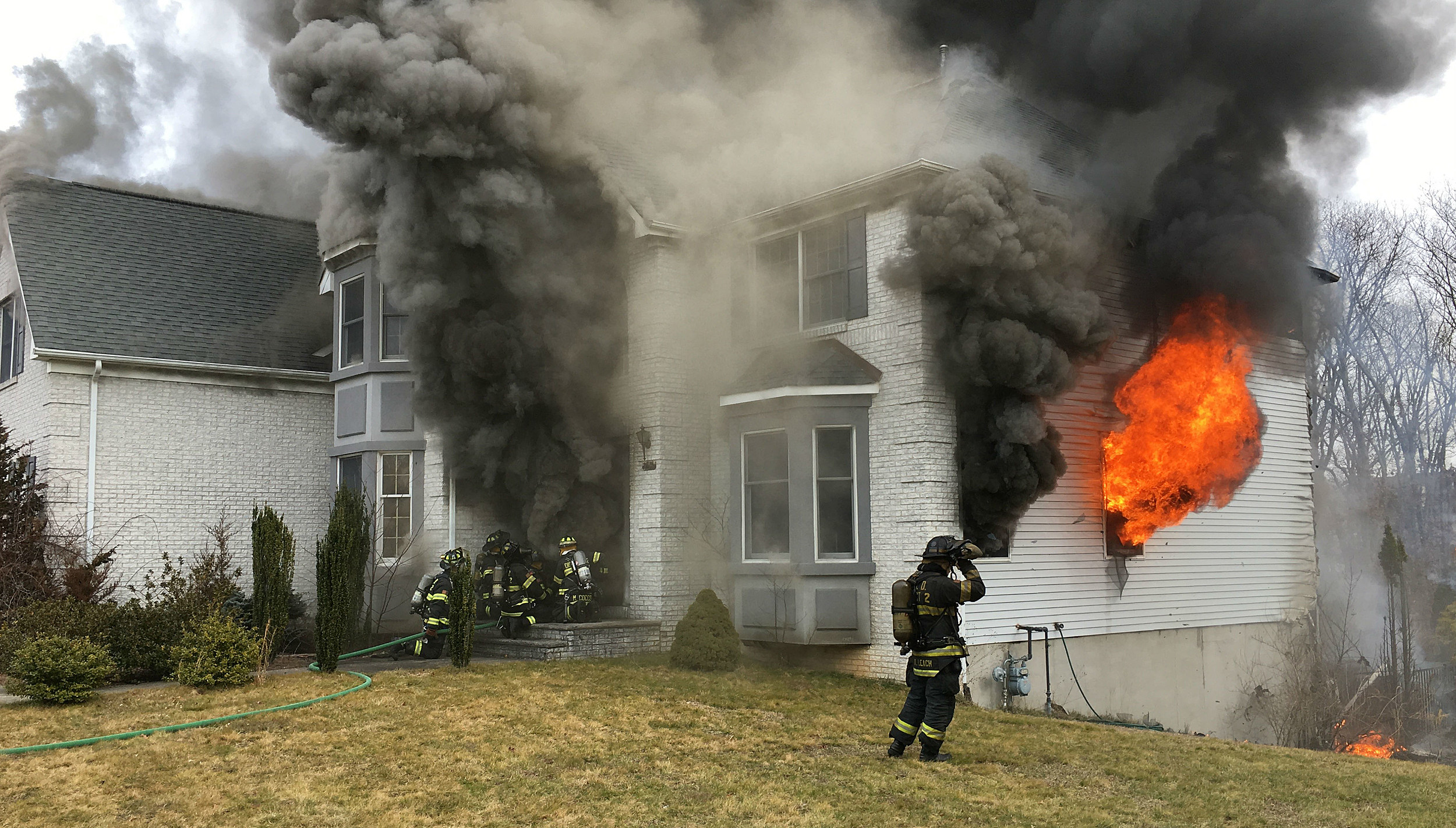 ১
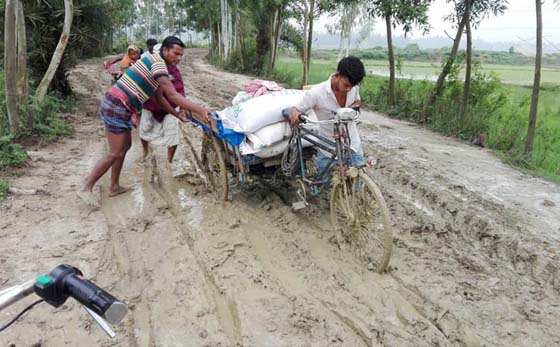 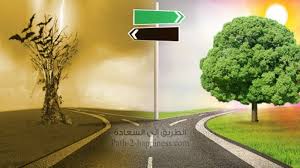 ২
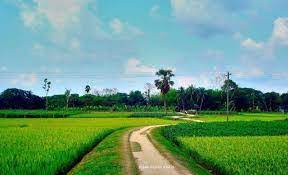 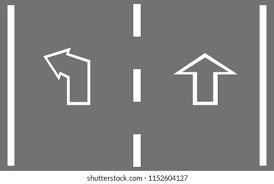 ছবি দেখে কি বুঝতে পারছো এরা কারা ও কি করতেছেন ?
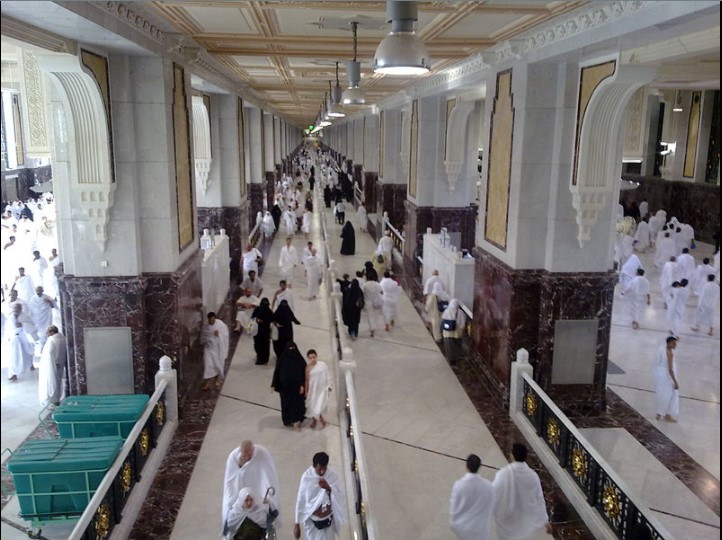 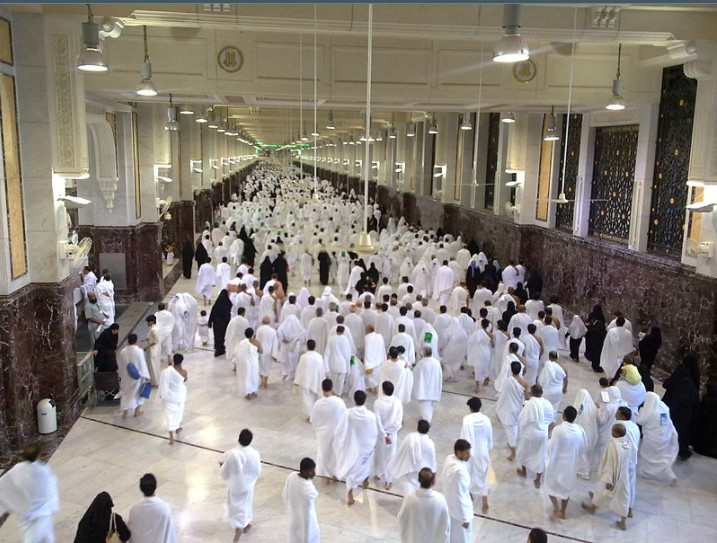 ৩
ছবিতে কি দেখা যাচ্ছে ?
৪
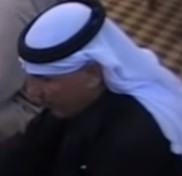 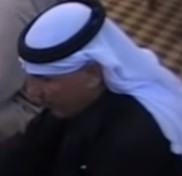 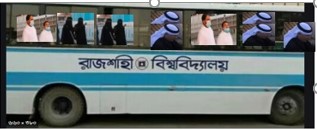 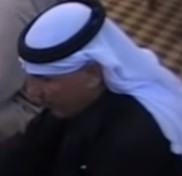 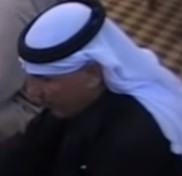 من مكة ------------- الى مدينة
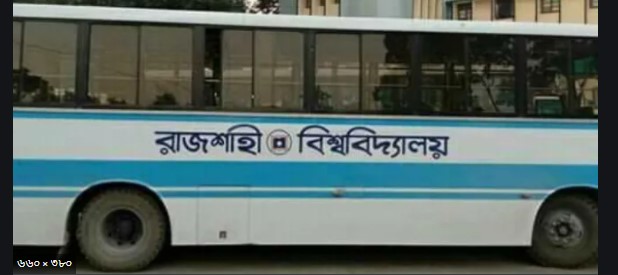 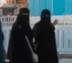 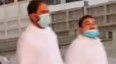 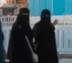 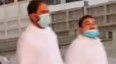 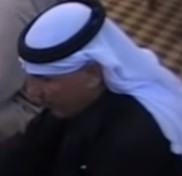 বাংলাদেশ হতে মক্কায় হজ্জে গমণ
কি দেখা যাচ্ছে
৫
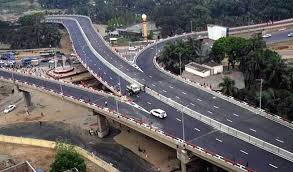 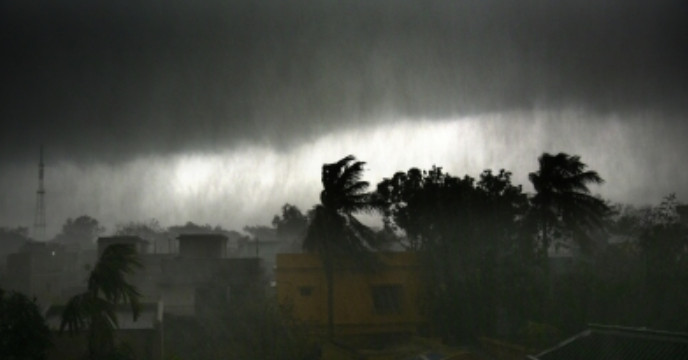 ৬
আজকের পাঠ ঘোষনা
الدلالةُ (পথপ্রদর্শন করা)এর পরিচয় ও উদাহরণ সহ প্রকারভেদের বর্ণনা
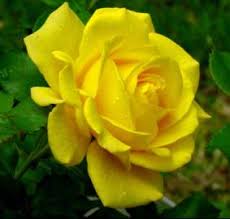 পাঠ বর্নণা*بيان الدرس
الدلالة এর পরিচয়ঃ
الدلالةُ-এর আভিধানিক অর্থ পথ প্রদর্শন করা, রাস্তা দেখিয়ে দেয়া ।
আর পরিভাষায় দালালাত বলে কোন একটি বস্তু এমন হওয়া যাতে তা জানার ফলে অন্য একটি বস্তু জানা অপরিহার্য হইয়া পড়ে । যেমন-
মেঘ
سحابٌ
বৃষ্টি
مطرٌ
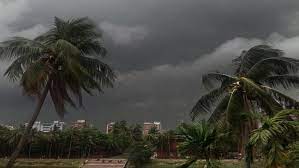 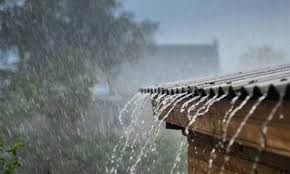 دالُ
مدلولٌ
চিত্রের মাধ্যমে (الدلالة) দালালাত এর প্রকারভেদ-
(الدلالة) দালালাত
গাইরে লাফযিয়া- غير لفظية
লাফযিয়া لفظية
وضعية
طبعية
عقلية
طبعية
وضعية
عقلية
ইলতেযামি
তাযাম্মুনি
মুতাবেকি
শিখনফল
অত্র পাঠ শেষে শিক্ষার্থীরা জানতে পারবে------
১।الدلالة এর শাব্দিক অর্থ আরবি, ইংরেজী,ফারসি ও বাংলা ভাষায় কি বলে তা জানতে পারবে;
২। الدلالة  এর পারিভাষিক অর্থ উদাহরণসহ লিখতে পারবে ;
৩।الدلالة এর প্রকারভেদ জানতে পারবে ;
৪। দাল ও মাদলুল এর উদাহরণ ব্যাখ্যা করতে পারবে ;
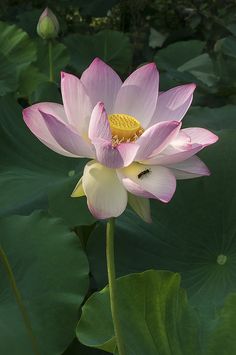 ৫।   ছবি দেখে  মাদলুল বের করতে পারবে।
পাঠ মূল্যায়ন
১।সঠিক উত্তর কোনটি ?
৪
৬
২
৩
ক. দালালাত (পথ নির্দেশকারী শব্দ) মোট কয় প্রকার ?
দাল ও মাদলুল
মুযাফ ও মুযাফইলায়হে
জার ও মাজরুর
মুবতাদা ও খবর
খ . দালালাত (পথ নির্দেশকারী শব্দ)  দু’টি  অংশ কিকি ?
গ. দালালাতে লাফযিয়ার উদাহরণ কোনটি ?
ক্বাবাঘর
শিক্ষক
আল -কুরআন
মোমিন
زيدٌ
نصب
ديز
ঘ. دلالة لفظية عقلي এর উদাহরণ কোনটি?
اح -اح
একক কাজ
নির্নয় করدال – مدلول
مدلولٌ
دالُ
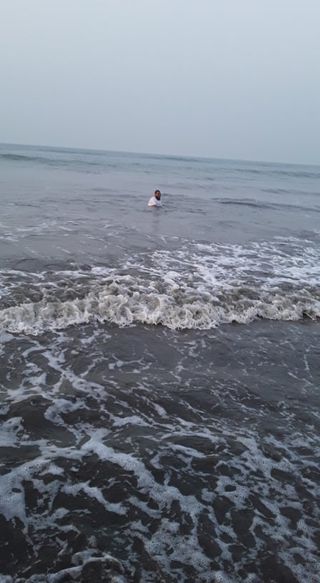 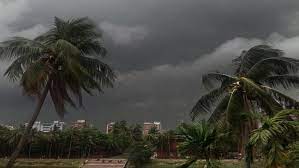 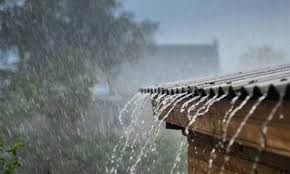 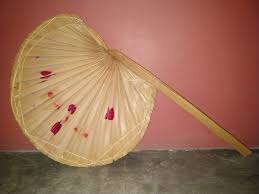 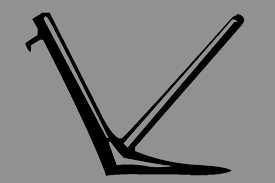 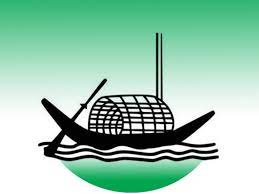 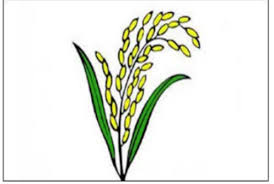 বাড়ির কাজ
ছবিতে কিসের ছবি দেখা যাচ্ছে ?
 ইহা কোন প্রকার দালালাত ?
প্রমান সহ দাল ও মাদলুল নির্নয় কর ।
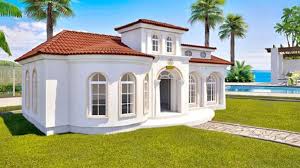 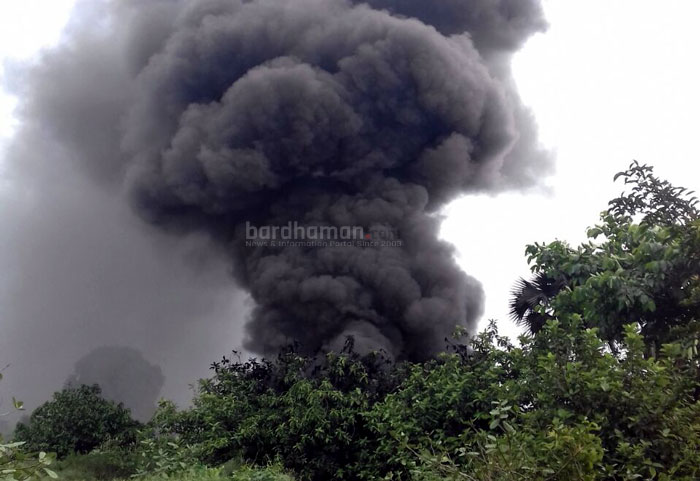 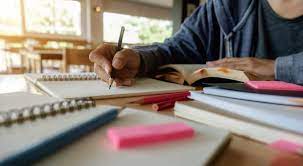 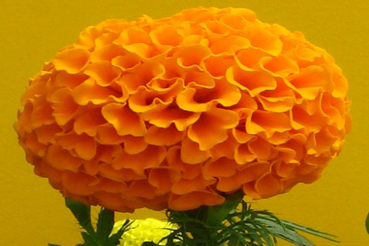 ধন্যবাদ